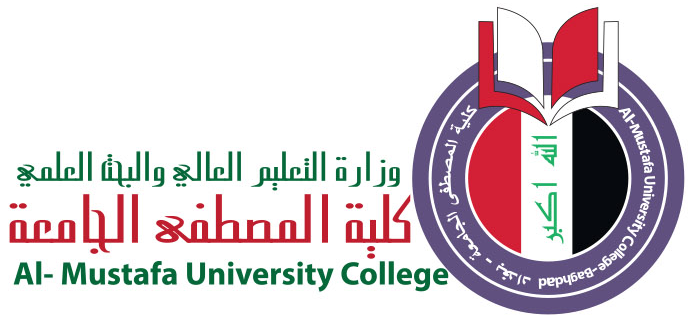 Electronic branch
Fourth Class
Interface Circuits Design
Analog to Digital Converters
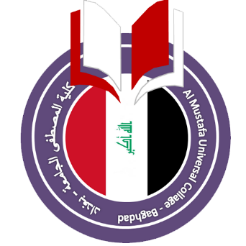 Asst. Lec. Lubna A. Alnabi
Analog to Digital Converters
What is Analog to Digital Converters (ADC)?
(ADC) are an electronic integrated circuit (IC) which transforms a signal from analog to digital form.
Analog to Digital Converters
All microprocessors works with digital signal  so ADC Provides a link between the analog and the digital worlds of signal processing.
Why ADC is needed?
Analog to Digital Converters
What is ADC classification ?
1) The first group includes SAR,  and flash-type converters.
2) The second group includes integrator and voltage to frequency converters.
Analog to Digital Converters
What is the tradeoff  between ADC groups?
Accuracy
Speed
Analog to Digital Converters
What is the uses of ADC (successive-  approximation and the Integrator)?
successive-approximation is used  as data loggers
The integrator types are
used  as digital meter
Analog to Digital Converters
Sampling and Holding
What is ADC process?
Quantizing and Encoding
Analog to Digital Converters
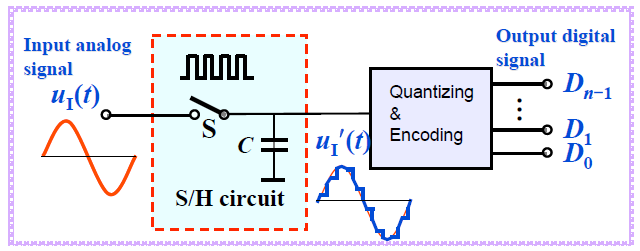 Analog to Digital Converters
Sampling and Holding:- 
It is a process of taking a sufficient number of discrete values at point on a waveform that will define the shape of waveform.
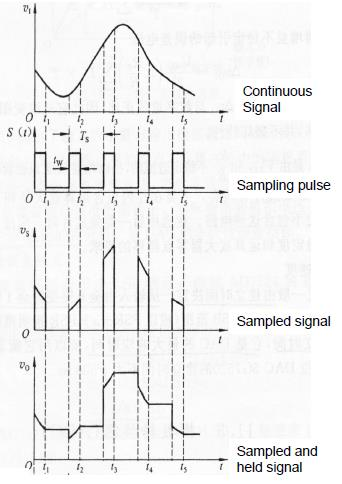 For a 3 bit A/D, with Vmin=0 V, V max=10 V, what is the code-word for Vin=5.7 Volts?
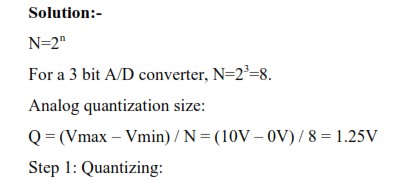 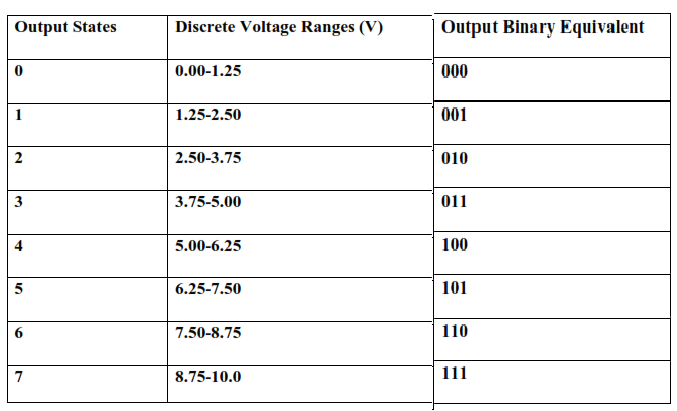 Analog to Digital Converters
Resolution:-  
Resolution is the number of bits used for conversion (8 bits, 12 bits, …)
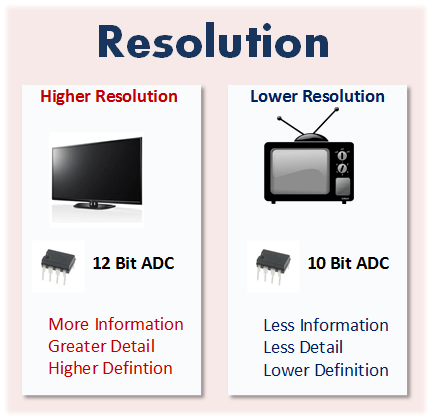 Analog to Digital Converters
How to increase Accuracy of A/D Conversion?
Increasing the resolution
Increasing the sampling
Flash A/D Converter

What is flash A/D Converter Components
Resistors use the resistors to form a ladder voltage divider
2) Comparators comparing  input signal to  reference voltage.
3) Priority encoder  produces a binary output.
Find the code-word for a 3 bit, flash A/D with Vref=8V with Vin=5.6V.
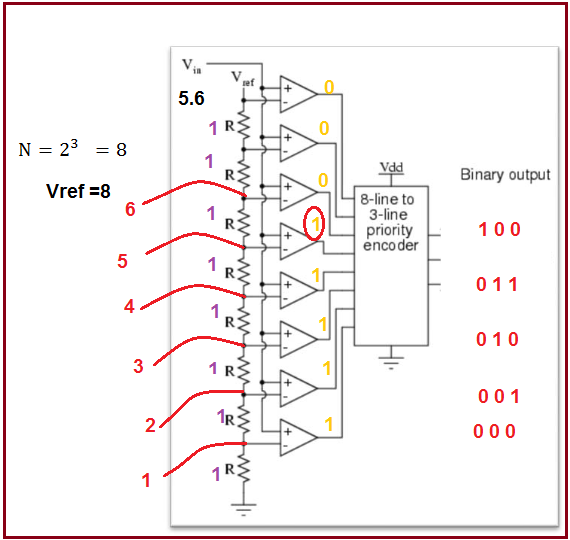 How does Flash A/D  work?
1- Vref is divided over the resistors
2- The voltage on the resistors is compared with Vin
3- The output of the comparator is fed to the priority encoder.
What is sigma delta A/D Converter Components draw the CCT
1- Adder
2- Integrator
3- Comparator
4- D/A
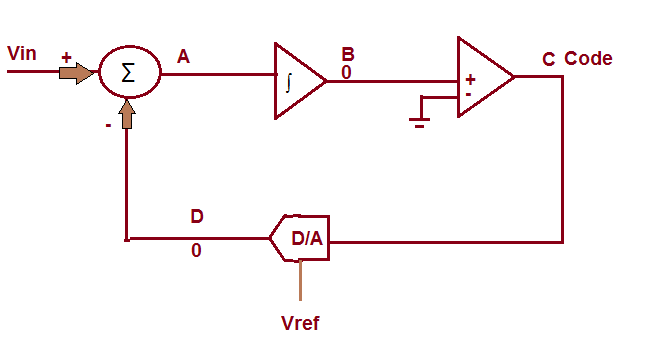 Find the code-word for a 4 bit, sigma-delta A/D with Vref=2.5V with Vin=1.1V.
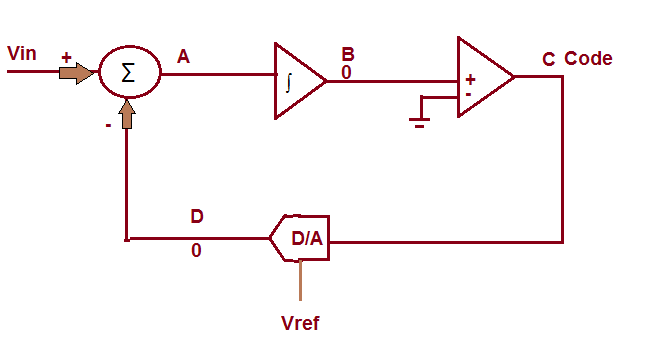 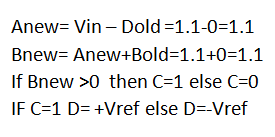 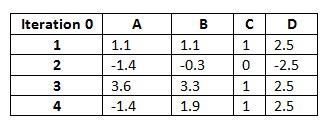 How does dual slope work?
1- Control Logic switches to Vin and starts the counter.
2- Charging starts and lasts for Tch. 
3- Control logic Switches to -Vref and restart the counter. 
4- Discharge for Tdis until reaches the threshold and Enable output latch.
What is dual slope A/D Converter Components draw the CCT
Integrator
Electronically Cont
Counter
Clock
Control Logic
Comparator
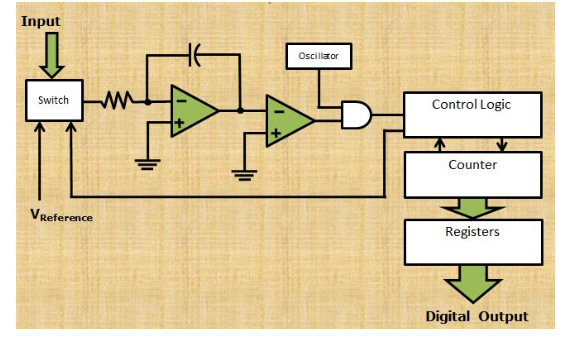 What is SAR A/D Converter Components draw the CCT
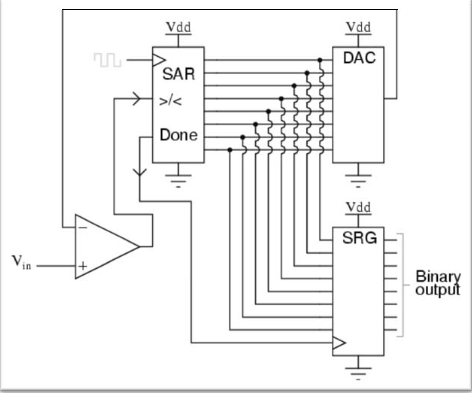 1Comparator
2- SAR unit
3- DAC
4- Output Register
Find the code-word for a 5 Bit SAR A/D with Vin=0.6V while Vref=1V.
MSB (bit 5)
  Vref /2 
 If Vin > than Vref /2 , turn MSB on (1)
 If Vin < Vref /2 , turn MSB off (0)
 Vin =0.6V and V=0.5
 Since Vin>V,  MSB = 1 (on)
Next Calculate  (bit 4)
  V=Vref/2 + Vref/4= 0.5+0.25 =0.75V
 Since Vin < 0.75,  bit 4= 0

  (bit 3)
  V=Vref/2(0.5) + Vref/8 =0.625
 Since 0.6<0.625, MSB is turned off bit 3 = 0
(bit 2)
  V=Vref/2(0.5) + Vref/16 =0.5625
 Since 0.6>0.5625 MSB is turned off bit 2 = 1
(bit 2)
  V=0.5625 + Vref/32 =0.59375
 Since 0.6>0.59375 MSB is turned off bit 2 = 1